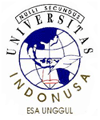 GARIS HUBUNG
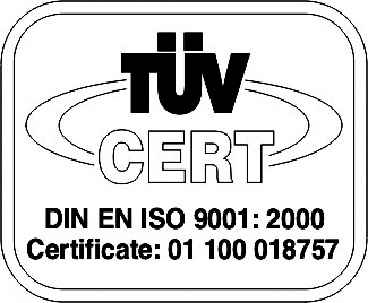 Revisi (Tgl) : 0 (22 Des 2007)
Garis hubung pd bid. papar
Tarik sepasang grs lurus sama panjang pd sebuah bidang papar.
Tentukan pdnya 7 titik pd jrk yg sama (gb.339)
Setiap titik pd grs yg satu dihub dg 1 titik pd grs yg lain.
Bila pasangan grs itu sejajar sesamanya dan semua titiknya dihub sepasang2 menurut urutannya, akan diperoleh deret grs hubung yg sejajar.
Bila pasangan titik yg dihub itu berlawanan urtannya, akan diperoleh sejumlah grs yg berpotongan pd satu titik, tepat di tengah diantara pasangan garis itu (gb.340)
Klik di sini untuk melanjutkan
Bila pasangan garis itu tdk sejajar, grs hub dpt sejajar atau  arahnya roncet, atau berpotongan pd banyak titik.
Dalam hal yg terakhir timbul pinggir yg melengkung walaupun semua grs hubung itu lurus2 (gb.341)
Bila pasangan grs lurus itu membentuk sebuah sudut, semua grs hub dpt sejajar atau berpotongan pd banyak titik.
Dlm hal terakhir timbul pinggir yg melelngkung (gb.342)
Klik di sini untuk melanjutkan
Bila sejumlah titik yg sama jrknya kita tentukan bukan pd grs lurus, melainkan pd busur lingkaran, grs hub yg megnhub semua titik tsb sepasang2, dpt sejajar atau berpotongan.
Dlm hal yg terakhir timbul pinggir yg melengkung spt pd contoh diatas (gb.343)
Klik di sini untuk melanjutkan
Garis hubung dlm ruang
Utk menyusun grs hubung dlm ruang, kita gunakan rangka lanjar beraut kubus dg puncak A,B,C,D,E,F,G dan H.
Pd setiap tulang rangka dibuat 7 titik pd jrk yg sama (gb.344)
AB,CD,EF dan GH sejajar.
Grs hub menghub titik pd sepasang tulang yg sejajar menghasilkan susunan yg sama spt pd bid.papar pd gb.340.
Artinya semua grs hub itu sejajar atau berpotongan pd 1 titik (gb.345)
Klik di sini untuk melanjutkan
AB,BC,CD,dan DA terdpt pd 1 bid.
Demikian juga DA,AE,HE dan DH atau AB,BF,EF dan AE atau CD,DH,GH dan CG atau EF,FG,GH dan HE atau BC,CG,FG dan BF.
Setiap 2 tulang yg bersebelahan pd kel tsb dpt menghaslkan grs hub spt pd gb 342 (gb.346)
Bila dilihat, tulang yg sejajar atau terletak pd 1 bid menghslkan susunan grs hub yg khuluknya dwimatra.
Susunan triamatra akan diperoleh hanya bila tulang tdk sejajar dan terdpt pd bid yg berbeda.
Klik di sini untuk melanjutkan
Mis: btg AB dan FG pd gb.344 tdk sejajar dan terletak pd bid yg berbeda.
Grs hub diperoleh dg jalan menghub A dan F dan B dg G, atau A dg G dan Bdg F (gb.347)
Bila kita menghub A dg F dan Bdg G, grs hub akan membentuk permukaan yg agak melengkung (gb.348).
Bila kita menghub A dg G dan B dg F, permukaan lengkung yg terbentuk akan lbh menonjol lagi.
Bidang ini tdk saja lengkung tp terpilin (gb.349)
Pasangan tulang lain yg menghslkan susunan yg sama adl AB dan HE,AB dan DH, AB dan CG, BC dan EF BC dan GH, BC dan AE, BC dan DH,CD dan HE, CD dan FG, CD dan AE, CD dan BF, DA dan BF, DA dan CG, DA dan EF, DA dan GH.
Klik di sini untuk melanjutkan
Bahan dan ragang
Rangka lanjar hrs terbuat dr bahan yg kaku spt kayu agar dpt berdiri kokoh dan mampu menopang grs hub dg kuat (gb.350)
Rangka lanjar yg kuat kita dpt membuat grs hub dr bhn yg kaku atau lemas.
Grs hub kaku sdh cukup jika direkat pd sisi tulang rangka. Ujungnya biasanya diraut agar bid persentuhannya meguatkan perekatan scr maksimum (gb.351)
Grs hub dr bhn lemas, spt benang kapas, nilon atau bhn lain dpt diikatkan atau dipancangkan dg berbagai cara pd tulang rangka (gb.352)
Klik di sini untuk melanjutkan
Grs hub yg lemas hrs direntang kencang2 diantara kedua titik pancang sampai cukup tegang. Rangka hrs cukup kuat utk menahan kekuatan tegangan (gb.353)

Ragang bid.papar utk grs hub
Selain rangka lanjar, dpt juga digunakan raut bid.papar sbg ragang bagi pemasangan grs hub.
Ragang bid.papar dpt lbh kuat drpd rangka lanjar bila bhn cukup tebal dan kekar.
Lembar akrilik yg jernih sangat cocok utk maksud ini krn kebeningannya dpt memperlihatkan seluruh kerumitan grs hub.
Bahan kedap cenderung terlalu menonjol sbg bentuk dan menghalangi permainan grs hub.
Klik di sini untuk melanjutkan
Garis hubung dlm kubus bening
Berbagai kemungkinan raut permukaan lengkung yg dibentuk oleh seperangkat grs hub tanpa banyak mengalami gangguan rangka, dpt digunakan 6 lbr akrilik bujur sangkar utk membangun kubus (gb.354)
Pd sisi bid dibuat beberapa lubang kecil yg sama jrknya dan membentuk lingkaran.
Lubang serupa jg dibuat pd sisi telapak (gb.355).
Utk meragang grs hub dg benang nilon atau kapas antara atas dan telapak.
Grs hub yg tegak dan sejajar menghslkan raut silinder (gb.356)
Grs hub yg miring dan tdk sejajar menghslkan hiperboloid dg permukaan yg lengkung dan jujuh (gb.357)
Hasil yg lbh rumit dan menarik dpt diperoleh dg mengubah rancang menurut 1 cara atau lbh dibwh ini:
a.Kedudukan raut bundar dipindahkan dr tengah ke tepi atau ke pojok atas dan telapak (gb.358)
b.Salah satu atau kedua raut bundar dipindahkan ke lambung kubus (gb.359)
c.Ukuran kedua raut berbeda (gb.360)
d.Raut yg satu berbeda dg yg lain.Jika dikehendaki, keduanya tdk bundar (gb.361)
e.Beberapa perangkat grs hub diragang dlm sebuah kubus beninng (gb.362)
Gb.363 sampai 368 dg penggunaan tulang kayu kaku
Sbg ragang grs hub gb.369 sampai 374 memperlihatkan grs hub dg bhn lemas
Gb.363-grs hub yg kaku diragang dlm rangka kubus keempat tulang rangka penyangganya dibuang
Gb.364-raut pilin berasal dr bid.papar,lalu diangkat dan diturunkan serta disangga oleh grs hub